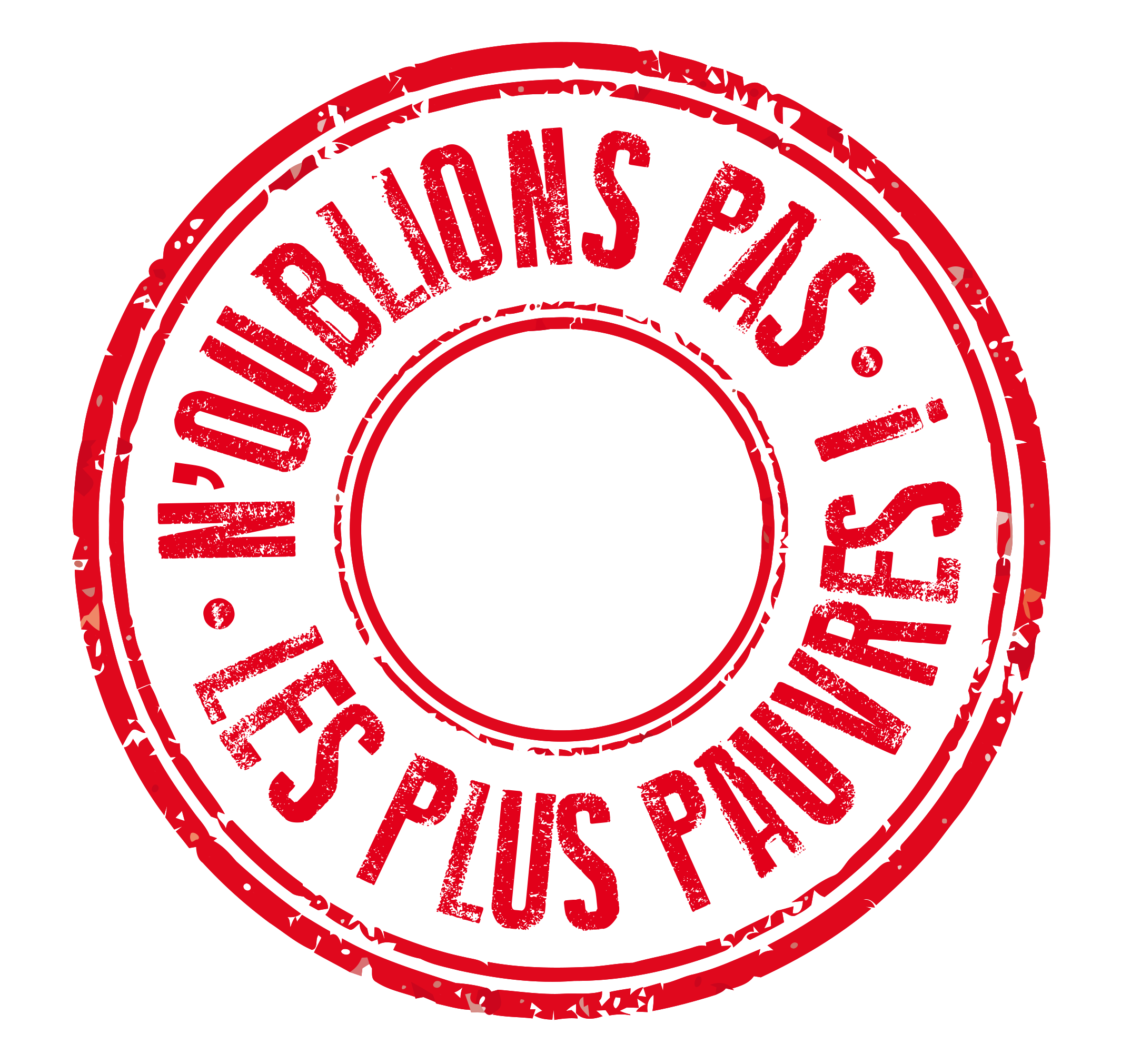 Entête de votre église
N’OUBLIONS PAS LES PLUS PAUVRES !
Voici notre appel à tous les candidats
aux élections législatives de 2017. 


Monsieur/Madame mettre le nom de la personne concernée,

Dans le cadre de la campagne de Michée France, nous vous écrivons au nom de (nom de l’Eglise) afin de vous encourager à ne pas oublier les plus pauvres.
Reprenez une phrase du/de la candidat/e en faveur de la lutte contre la pauvreté et félicitez le/la de ce positionnement.

Nous nous réjouissons des avancées obtenues par les Objectifs du Millénaire pour le Développement (OMD) dans la lutte contre la pauvreté, et de la continuité apportée par les Objectifs de Développement Durable (ODD). Mais nous constatons que les politiques publiques françaises, européennes et internationales sont encore insuffisantes pour faire face aux défis, aux crises politique, économique, sociale et écologique auxquelles la planète et ses habitants sont confrontés et dont les conséquences sont dramatiques pour les plus vulnérables.

Nous nous associons aux propositions apportées par d’autres acteurs de la solidarité internationale et, à leurs côtés, nous souhaitons que la France soit un exemple et une voix forte au sein de l’Union Européenne et sur la scène internationale pour la défense des plus pauvres et pour la réalisation des ODD. 

En tant que protestants, enracinés dans la Bible, nous attachons de l’importance à la générosité, l’intégrité, le sens des responsabilités, le respect – notamment de l’environnement – et l’accueil des populations fragilisées. Nous œuvrons également de notre côté pour que nos propres comportements soient cohérents avec ces valeurs. Aussi nous vous encourageons à vous les approprier et à les défendre dans votre programme politique en suivant les propositions ci-jointes.

Nous vous remercions de votre engagement à servir le bien commun en étant candidat aux élections législatives. Nous souhaitons que vous vous donniez l’ambition d’une France et d’un monde plus justes, durables et solidaires.

Nous nous tenons à votre disposition pour toutes informations complémentaires.
En vous remerciant de l’attention que vous porterez aux plus démunis pour défendre leurs droits, nous vous prions d’agréer, Madame/Monsieur nom de la personne concernée, l’expression de nos respectueuses salutations.
Mettre lieu et date
Responsable/pasteur de Nom de l’Eglise
Dans le cadre de la campagne Michée France
Avec le soutient du CNEF, de la FPF et du SEL.
Adresse de votre église
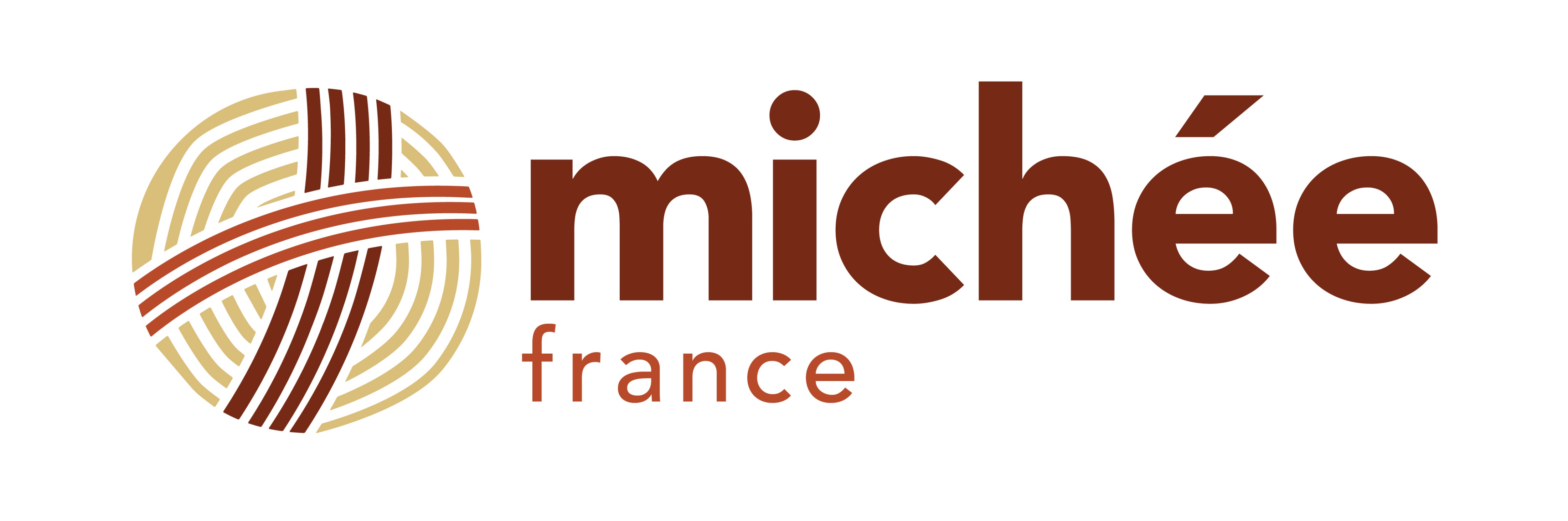 QUI SOMMES-NOUS ?
Michée est une campagne internationale lancée en 2004 par l’Alliance Evangélique Mondiale (600 millions de chrétiens représentés dans 128 nations) et le réseau Michée (601 organisations humanitaires chrétiennes évangéliques dans 86 nations) pour mobiliser le monde protestant contre la pauvreté (www.micahnetwork.org/fr). Cette campagne internationale s’organise en campagnes nationales, notamment en France, créée et hébergée par le SEL, avec le soutien du Conseil National des Evangéliques de France et de la Fédération Protestante de France (www.michee-france.org). 
« On t’a fait connaître, ô homme, ce qui est bien ; et ce que l’Éternel demande de toi, c’est que tu pratiques la justice, que tu aimes la miséricorde, et que tu marches humblement avec ton Dieu. » 
La Bible – Michée 6.8.
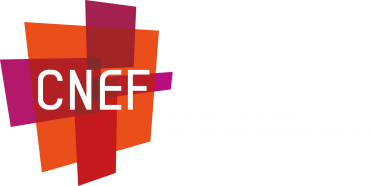 Le Conseil National des Evangéliques de France (CNEF) rassemble depuis 2010 plus de 70 % des églises évangéliques de France dont 31 unions nationales et 130 œuvres. L’ensemble du protestantisme évangélique représente quant à lui environ 650.000 pratiquants réguliers (www.lecnef.org).
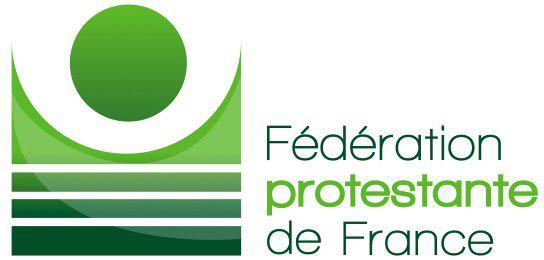 La Fédération Protestante de France (FPF), fondée en 1905, rassemble, en 2012, plus d'une trentaine d'unions d'Eglises, et plus de 80 associations, représentant environ 500 Communautés, Institutions, Œuvres et Mouvements pour un témoignage commun (www.protestants.org).
Le SEL est une association protestante de solidarité internationale qui vise à améliorer les conditions de vie de personnes et de populations en situations de pauvreté dans les pays en développement (www.selfrance.org). Créé en 1980 par l’AEF (CNEF), le SEL héberge et soutient Michée depuis 2004.
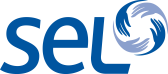